Kapitel 6Relationale Entwurfstheorie
Funktionale Abhängigkeiten
Normalformen
Normalisierung durch Synthese bzw. Dekomposition
1
Ziele der relationalen Entwurfstheorie
Bewertung der Qualität eines Relationenschemas
Redundanz
Einhaltung von Konsistenzbedingungen
Funktionaler Abhängigkeiten

Normalformen als Gütekriterium

Ggfls. Verbesserung eines Relationenschemas
Durch den Synthesealgorithmus
Durch Dekomposition
2
3
Funktionale Abhängigkeiten
Schema 
R = {A, B, C, D}

Ausprägung R

Seien a  R,  b  R

a  b genau dann wenn r, s  R mit r.a = s.a  r.b = s.b
{A}  {B}
{C, D }  {B}
Nicht: {B}  {C}
Notationskonvention:
CD  B
4
Beispiel
5
Beispiel
Kind  Vater,Mutter
Kind,Opa  Oma
Kind,Oma  Opa
6
Schlüssel
a  R ist ein Super-Schlüssel, falls folgendes gilt:
a  R
b ist voll funktional abhängig von a genau dann wenn gilt
a  b und 
a kann nicht mehr verkleinert werden, d.h.
A  a folgt, dass (a - {A})  b  nicht gilt, oder kürzer
A  a: ((a - {A})  b)
Notation für volle funktionale Abhängigkeit: a . b 
a  R ist ein Kandidaten-Schlüssel, falls folgendes gilt:
a . R
7
Schlüsselbestimmung
Kandidaten-schlüssel von Städte:
{Name,BLand}
{Name,Vorwahl}


Beachte, dass 2 kleinere Städte  dieselbe Vorwahl  haben können
8
Bestimmung funktionaler Abhängigkeiten
Professoren: {[PersNr, Name, Rang, Raum, Ort, Straße, PLZ, Vorwahl, Bland, EW, 
                       Landesregierung]}

{PersNr}  {PersNr, Name, Rang, Raum, Ort, Straße, PLZ, Vorwahl, Bland, EW, Landesregierung}
{Ort,BLand}  {EW, Vorwahl}
{PLZ}  {Bland, Ort, EW}
{Bland, Ort, Straße}  {PLZ}
{Bland}  {Landesregierung}
{Raum}  {PersNr}

Zusätzliche Abhängigkeiten, die aus obigen abgeleitet werden können:
{Raum}  {PersNr, Name, Rang, Raum, Ort, Straße, PLZ, Vorwahl, Bland, EW, Landesregierung}
{PLZ}  {Landesregierung}
9
Graphische Darstellung der funktionalen Abhängigkeiten
Rang
Name
PersNr
PLZ
Straße
Raum
Ort
BLand
Vorwahl
EW
Landesregierung
10
Bestimmung funktionaler Abhängigkeiten (zusätzliche Übung)
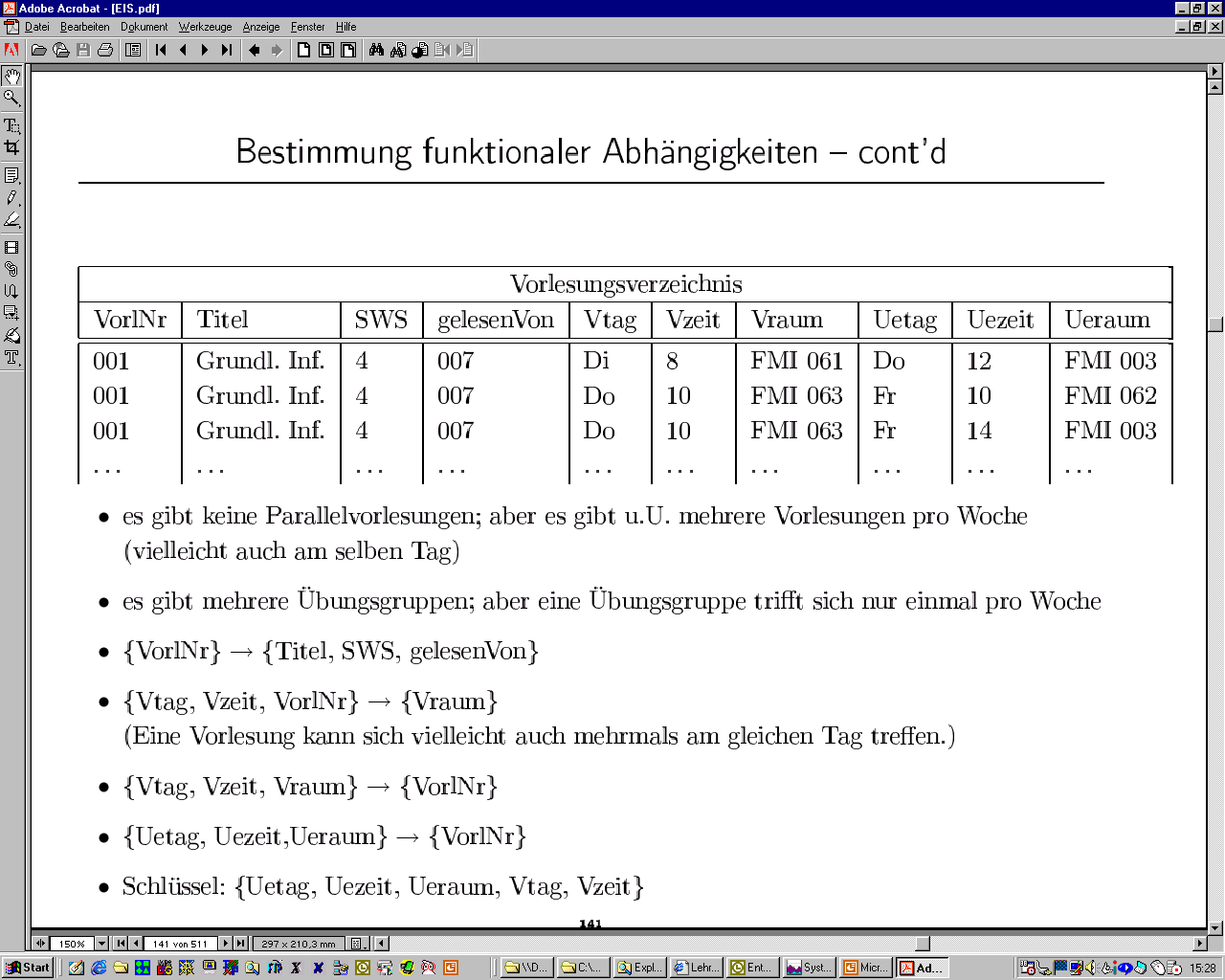 11
12
Bestimmung funktionaler Abhängigkeiten (zusätzliche Übung)
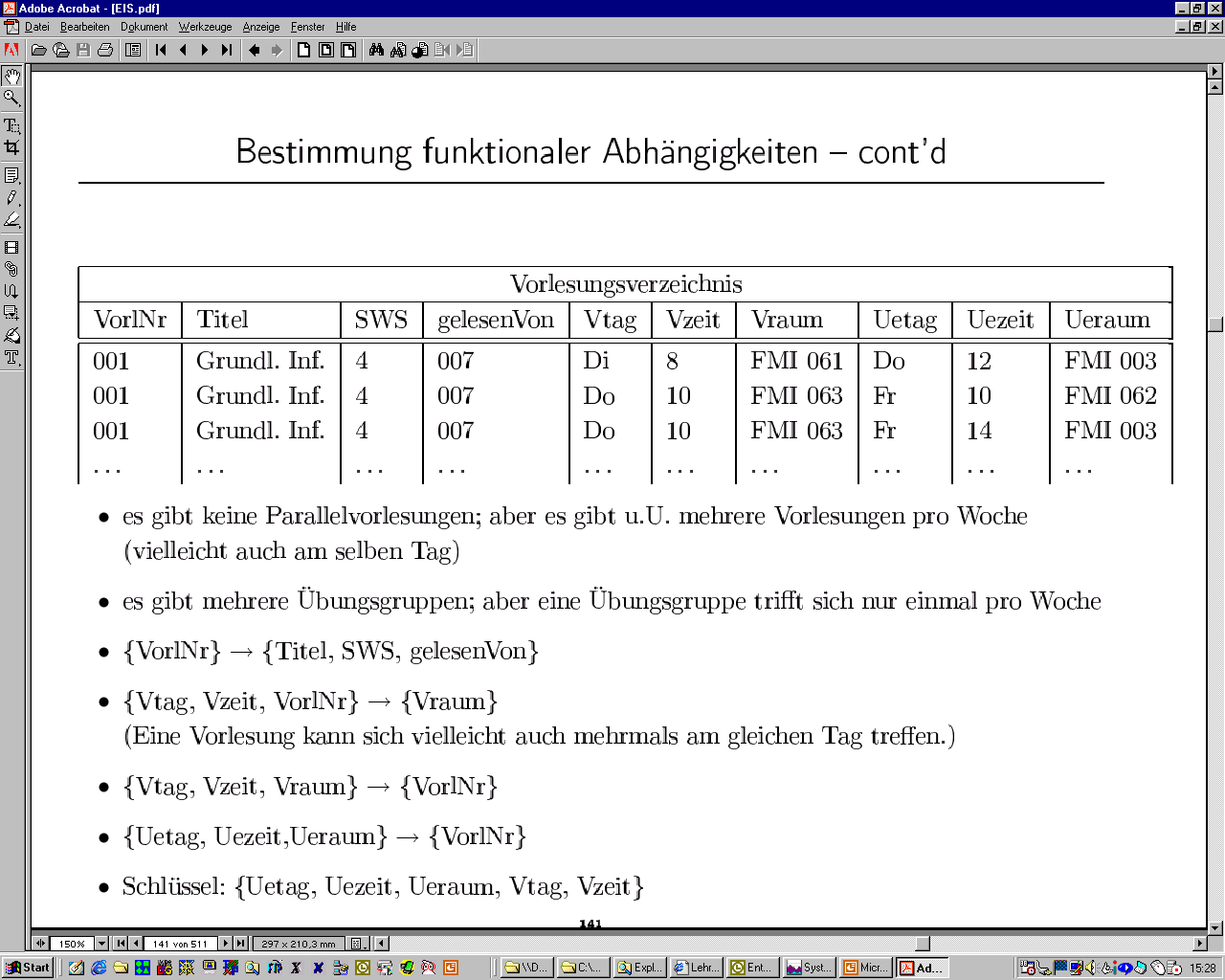 13
Bestimmung funktionaler Abhängigkeiten (zusätzliche Übung)
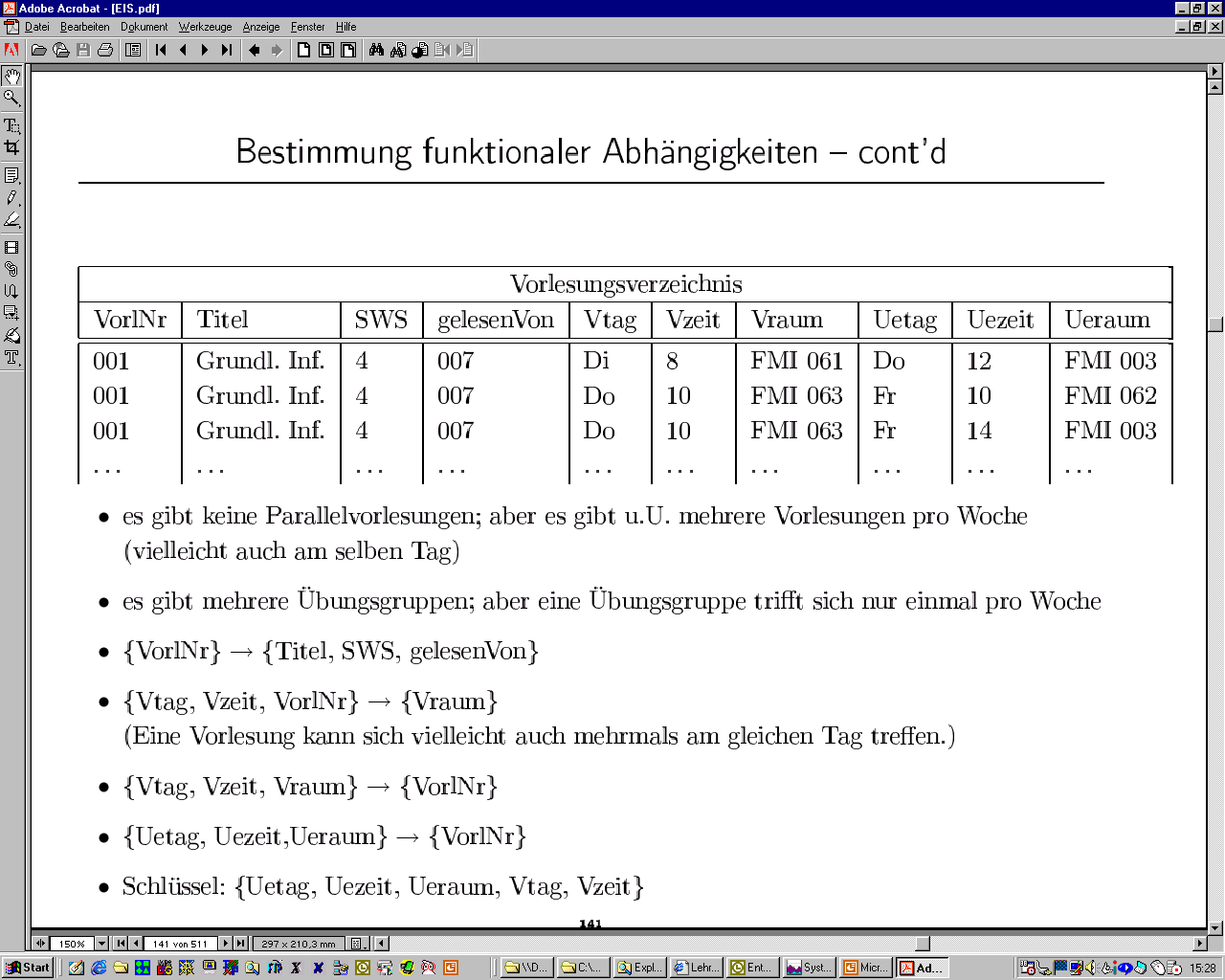 14
Herleitung funktionaler Abhängigkeiten:Armstrong-Axiome
Reflexivität
Falls b  eine Teilmenge von a ist (b  a ) dann gilt immer a  b . Insbesondere gilt immer a  a . 
Verstärkung
Falls a  b gilt, dann gilt auch ag  bg. Hierbei stehe z.B. ag für a  g. 
Transitivität
Falls a  b und b  g gilt, dann gilt auch a  g.

Diese drei Axiome sind vollständig und korrekt. Zusätzliche Axiome erleichtern die Herleitung:
Vereinigungsregel: 
Wenn a  b und a  g gelten, dann gilt auch a  bg
Dekompositionsregel: 
Wenn a  bg  gilt, dann gelten auch a  b und a  g
Pseudotransitivitätsregel: 
Wenn a  b und gb  d, dann gilt auch ag  d
15
Bestimmung der Hülle einer Attributmenge
Eingabe: eine Menge F von FDs und eine Menge von Attributen a.
Ausgabe: die vollständige Menge von Attributen a+, für die gilt a  a+. 

AttrHülle(F,a)
Erg := a 
While  (Änderungen an Erg) do
Foreach FD b  g in F do
If  b  Erg then Erg := Erg   g
Ausgabe a+ = Erg
16
17
Kanonische Überdeckung
Fc heißt kanonische Überdeckung von F, wenn die folgenden drei Kriterien erfüllt sind:
Fc  F, d.h. Fc+ = F+
In Fc existieren keine FDs , die überflüssige Attribute enthalten. D.h. es muß folgendes gelten:
A  a: (Fc - (a  b)  ((a - {A})  b))  Fc
B  b: (Fc - (a  b)  (a  (b - {B})))  Fc
Jede linke Seite einer funktionalen Abhängigkeit in Fc ist einzigartig. Dies kann durch sukzessive Anwendung der Vereinigungsregel auf FDs der Art a  b und a  g erzielt werden, so dass die beiden FDs durch a  bg ersetzt werden.
18
Berechnung der kanonischen Überdeckung
Führe für jede FD a  b  F die Linksreduktion durch, also:
Überprüfe für alle A  a, ob A überflüssig ist, d.h., ob 
b   AttrHülle(F, a - A)
gilt. Falls dies der Fall ist, ersetze a  b durch (a - A)  b.
Führe für jede (verbliebene) FD die Rechtsreduktion durch, also:
Überprüfe für alle B  b, ob
B  AttrHülle(F – (a  b)  (a  (b - B)), a )
     gilt. Falls dies der Fall ist, ist B auf der rechten Seite überflüssig und kann eliminiert werden, d.h. ersetze a  b durch a  (b–B).
Entferne die FDs der Form a, die im 2. Schritt möglicherweise entstanden sind. 
Fasse mittels der Vereinigungsregel FDs der Form a  b1, ..., a  bn zusammen, so dass a  (b1  ...  bn) verbleibt.
19
„Schlechte“ Relationenschemata
Update-Anomalien
Sokrates zieht um, von Raum 226 in R. 338. Was passiert?
Einfüge-Anomalien
Neue/r Prof ohne Vorlesungen?
Löschanomalien
Letzte Vorlesung einer/s Profs wird gelöscht? Was passiert?
20
Zerlegung (Dekomposition) von Relationen
Es gibt zwei Korrektheitskriterien für die Zerlegung von Relationenschemata:

Verlustlosigkeit
Die in der ursprünglichen Relationenausprägung R des Schemas R enthaltenen Informationen müssen aus den Ausprägungen R1, ..., Rn der neuen Relationenschemata R1, .., Rn rekonstruierbar sein.

Abhängigkeitserhaltung
Die für R geltenden funktionalen Anhängigkeiten müssen auf die Schemata R1, ..., Rn übertragbar sein.
21
Kriterien für die Verlustlosigkeit einer Zerlegung
R
R2

       g
R1

a                  b
R = R1  R2
R1 := ΠR1 (R)
R2 := ΠR2 (R)

Die Zerlegung von R in R1 und R2 ist verlustlos, falls für jede mögliche (gültige) Ausprägung R von R gilt:
R = R1 ⋈ R2

Hinreichende Bedingung für die Verlustlosigkeit einer Zerlegung
(R1  R2)  R1 oder
(R1  R2)  R2
22
Biertrinker-Beispiel
23
„Verlustige“ Zerlegung
PGast, Bier
PKneipe, Gast
24
P....
≠
⋈
25
Erläuterung des Biertrinker-Beispiels
Unser Biertrinker-Beispiel war eine „verlustige“ Zerlegung und dementsprechend war die hinreichende Bedingung verletzt. Es gilt nämlich nur die eine nicht-triviale funktionale Abhängigkeit
{Kneipe,Gast}{Bier}

Wohingegen keine der zwei möglichen, die Verlustlosigkeit garantierenden FDs gelten
{Gast}{Bier}
{Gast}{Kneipe}

Das liegt daran, dass die Leute (insbes. Kemper) in unterschiedlichen Kneipen unterschiedliches Bier trinken. In derselben Kneipe aber immer das gleiche Bier 
(damit sich die KellnerInnen darauf einstellen können?)
26
Verlustfreie Zerlegung
PMutter, Kind
PVater, Kind
27
Erläuterung der verlustfreien Zerlegung der Eltern-Relation
Eltern: {[Vater, Mutter, Kind]}
Väter: {[Vater, Kind]}
Mütter: {[Mutter, Kind]}

Verlustlosigkeit ist garantiert
Es gilt nicht nur eine der hinreichenden FDs, sondern gleich beide
{Kind}{Mutter}
{Kind}{Vater}

Also ist {Kind} natürlich auch der Schlüssel der Relation Eltern

Die Zerlegung von Eltern ist zwar verlustlos, aber auch ziemlich unnötig, da die Relation in sehr gutem Zustand (~Normalform) ist
28
Abhängigkeitsbewahrung
R ist zerlegt in R1, ..., Rn 
FR = (FR1  ...  FRn)   bzw   FR+ = (FR1 ...  FRn)+

Beispiel für Abhängigkeitsverlust
PLZverzeichnis: {[Straße, Ort, Bland, PLZ]}

Annahmen
Orte werden durch ihren Namen (Ort) und das Bundesland (Bland) eindeutig identifiziert
Innerhalb einer Straße ändert sich die Postleitzahl nicht
Postleitzahlengebiete gehen nicht über Ortsgrenzen und Orte nicht über Bundeslandgrenzen hinweg

Daraus resultieren die FDs
{PLZ}  {Ort, BLand}
{Straße, Ort, BLand}  {PLZ}
Betrachte die Zerlegung
Straßen: {[PLZ, Straße]}
Orte: {[PLZ, Ort, BLand]}
29
Zerlegung der Relation PLZverzeichnis
PStadt,Bland,PLZ
PPLZ,Straße
Die FD {Straße, Ort, BLand}  {PLZ} ist im zerlegten Schema nicht mehr enthalten  Einfügen inkonsistenter Tupel möglich
30
Einfügen zweier Tupel, die die FD Ort,Bland,StraßePLZ verletzen
PPLZ,Straße
PStadt,Bland,PLZ
31
Einfügen zweier Tupel, die die FD Ort,Bland,StraßePLZ verletzen
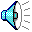 ⋈
32
Graphische Darstellung der funktionalen Abhängigkeiten
Rang
Name
PersNr
PLZ
PLZ
Straße
Straße
Raum
Ort
BLand
Vorwahl
Landesregierung
33
Erste Normalform
Nur atomare Domänen






1 NF
34
Exkurs: NF2-Relationen
Non-First Normal-Form-Relationen
Geschachtelte Relationen
35
36
Zweite Normalform
Eine Relation R mit zugehörigen FDs FR ist in zweiter Normalform, falls jedes Nichtschlüssel-Attribut A R voll funktional abhängig ist von jedem Kandidatenschlüssel der Relation.










Studentenbelegung ist nicht in zweiter NF 
{MatrNr}  {Name}
{MatrNr}  {Semester}
37
Zweite Normalform
MatrNr
Name
VorlNr
Semester
Einfügeanomalie: Was macht man mit Studenten, die keine Vorlesungenen hören?
Updateanomalien: Wenn z.B. Carnap ins vierte Semester kommt, muss man sicherstellen, dass alle vier Tupel geändert werden.
Löschanomalie: Was passiert wenn Fichte ihre einzige Vorlesung absagt?
Zerlegung in zwei Relationen
hören: {[MatrNr, VorlNr]}
Studenten: {[MatrNr, Name, Semester]}
Beide Relationen sind in 2 NF – erfüllen sogar noch „höhere“ Gütekriterien ~ Normalformen.
38
Dritte Normalform
Ein Relationenschema  R ist in dritter Normalform, wenn für jede für R geltende funktionale Abhängigkeit der Form a  B mit B  R und mindestens eine von drei Bedingungen gilt:

B  a, d.h., die FD ist trivial
Das Attribut B ist in einem Kandidatenschlüssel von R enthalten – also B ist prim
a ist Superschlüssel von R
39
Zerlegung mit dem Synthesealgorithmus
Wir geben jetzt einen sogenannten Synthesealgorithmus an, mit dem zu einem gegebenen Relationenschema R mit funktionalen Anhängigkeiten F eine Zerlegung in R1, ..., Rn ermittelt wird, die alle drei folgenden Kriterien erfüllt.

R1, ..., Rn ist eine verlustlose Zerlegung von R.

Die Zerlegung R1, ..., Rn ist abhängigkeitserhaltend. 

Alle R1, ..., Rn sind in dritter Normalform.
40
Synthesealgorithmus
Bestimme die kanonische Überdeckung Fc zu F. Wiederholung:
Linksreduktion
Rechtsreduktion
Entfernung von FDs der Form a   
Zusammenfassung gleicher linker Seiten 
Für jede funktionale Abhängigkeit a  b  Fc:
Kreiere ein Relationenschema Ra := a  b
Ordne Ra die FDs Fa := {a` b`  Fc | a` b` Ra} zu.
Falls eines der in Schritt 2. erzeugten Schemata einen Kandidatenschlüssel von R bzgl. Fc enthält, sind wir fertig. Sonst wähle einen Kandidatenschlüssel k  R aus und definiere folgendes Schema:
Rk := k
Fk :=  
Eliminiere diejenigen Schemata Ra, die in einem anderen Relationenschema Ra` enthalten sind, d.h.,
Ra  Ra`
41
Anwendung des Synthesealgorithmus
Rang
Name
PersNr
PLZ
Straße
Raum
Ort
BLand
Vorwahl
EW
Landesregierung
42
Anwendung des Synthesealgorithmus
ProfessorenAdr: {[PersNr, Name, Rang, Raum, Ort, Straße, PLZ, Vorwahl, BLand, EW, Landesregierung]}
{PersNr}  {Name, Rang, Raum, Ort, Straße, BLand}
{Raum}  {PersNr}
{Straße, BLand, Ort}  {PLZ}
{Ort,BLand}  {EW, Vorwahl}
{BLand}  {Landesregierung} 
{PLZ}  {BLand, Ort}

Professoren: {[PersNr, Name, Rang, Raum, Ort, Straße, BLand]}
PLZverzeichnis: {[Straße, BLand, Ort, PLZ]}
OrteVerzeichnis: {[Ort, BLand, EW, Vorwahl]}
Regierungen: {[Bland, Landesregierung]}
43
Boyce-Codd-Normalform
Die Boyce-Codd-Normalform (BCNF) ist nochmals eine Verschärfung der 3 NF. 
Ein Relationenschema R  mit FDs F ist in BCNF, wenn für jede für R geltende funktionale Abhängigkeit der Form a  b   F und mindestens eine von zwei Bedingungen gilt:
b   a , d.h., die Abhängigkeit ist trivial   oder
a ist Superschlüssel von R 

Man kann jede Relation verlustlos in BCNF-Relationen zerlegen

Manchmal lässt sich dabei die Abhängigkeiterhaltung aber nicht erzielen
44
Städte ist in 3NF, aber nicht in BCNF
Städte: {[Ort, BLand, Ministerpräsident/in, EW]}
Geltende FDs:	
{Ort, BLand}  {EW}
{BLand}  {Ministerpräsident/in}
{Ministerpräsident/in}  {BLand}
Schlüsselkandidaten:
{Ort, BLand}
{Ort, Ministerpräsident/in}
45
Dekomposition
Man kann grundsätzlich jedes Relationenschema R mit funktionalen Anhängigkeiten F so in R1, ..., Rn zerlegen, dass gilt:

R1, ..., Rn ist eine verlustlose Zerlegung von R.

Alle R1, ..., Rn sind in BCNF. 

Es kann leider nicht immer erreicht werden, dass die Zerlegung R1, ..., Rn  abhängigkeitserhaltend ist.
46
Dekompositions-Algorithmus
Starte mit Z = {R}
Solange es noch ein Relationenschema Ri in Z gibt, das nicht in BCNF ist, mache folgendes:
Es gibt also eine für Ri geltende nicht-triviale funktionale Abhängigkeit (a  b) mit 
    a  b = 
    (a  Ri)
Finde eine solche FD
Man sollte sie so wählen, dass b alle von a funktional abhängigen Attribute B  (Ri - a) enthält, damit der Dekompositionsalgorithmus möglichst schnell terminiert.
Zerlege Ri in Ri1 := a  b und Ri2 := Ri - b 
Entferne Ri aus Z und füge Ri1 und Ri2 ein, also 
Z := (Z – {Ri})  {Ri1}  {Ri2}
47
Veranschaulichung der Dekomposition
Ri
Ri2

                 g = Ri –(ab)
Ri1

b                  a
48
Dekomposition der Relation Städte in BCNF-Relationen
Städte: {[Ort, BLand, Ministerpräsident/in, EW]}
Geltende FDs:	
{BLand}  {Ministerpräsident/in}
{Ort, BLand}  {EW}
{Ministerpräsident/in}  {BLand}

Ri1:     
Regierungen: {[BLand, Ministerpräsident/in]}

Ri2:     
Städte: {[Ort, BLand, EW]}

Zerlegung ist verlustlos und auch abhängigkeitserhaltend
49
Dekomposition des PLZverzeichnis in BCNF-Relationen
PLZverzeichnis: {[Straße, Ort, Bland, PLZ]}


Funktionale Abhängigkeiten:
{PLZ}  {Ort, BLand}
{Straße, Ort, BLand}  {PLZ}

Betrachte die Zerlegung
Orte: {[PLZ, Ort, BLand]}
Straßen: {[PLZ, Straße]}

Diese Zerlegung 
ist verlustlos   aber
nicht abhängigkeitserhaltend
Siehe oben
50
Einfügen zweier Tupel, die die FD Ort,Bland,StraßePLZ verletzen
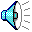 ⋈
51
Mehrwertige Abhängigkeiten
   gilt genau dann wenn 
Wenn es zwei Tupel t1 und t2 mit gleichen a–Werten gibt
Dann muss es auch zwei Tupel t3 und t4 geben mit

t3. = t4. = t1. = t2.
t3.b =  t1.b , t4.b =  t2.b 
t3.g =  t2.g , t4.g =  t1.g
52
MVDs
Tuple-generating dependencies
Man kann eine Relation MVD-konform machen, indem man zusätzliche Tupel einfügt
Bei FDs geht das nicht!!
53
Mehrwertige Abhängigkeiten
A  B
A  C
54
55
Mehrwertige Abhängigkeiten: ein Beispiel
Mehrwertige Abhängigkeiten dieser Relation:
{PersNr}{Sprache}  und
{PersNr}{ProgSprache}
MVDs führen zu Redundanz und Anomalien
56
Mehrwertige Abhängigkeiten: ein Beispiel
PersNr, Sprache
PersNr, ProgSprache
57
Mehrwertige Abhängigkeiten: ein Beispiel
⋈
58
Verlustlose Zerlegung bei MVDs: hinreichende + notwendige Bedingung
R = R1  R2
R1 := ΠR1 (R)
R2 := ΠR2 (R)

Die Zerlegung von R in R1 und R2 ist verlustlos, falls für jede mögliche (gültige) Ausprägung R von R gilt:
R = R1 ⋈ R2

Die Zerlegung von R in R1 und R2 ist verlustlos genau dann wenn 
R = R1  R2 
und mindestens eine von zwei MVDs gilt:
(R1  R2)  R1 oder
(R1  R2)  R2
59
Inferenzregeln für MVDs
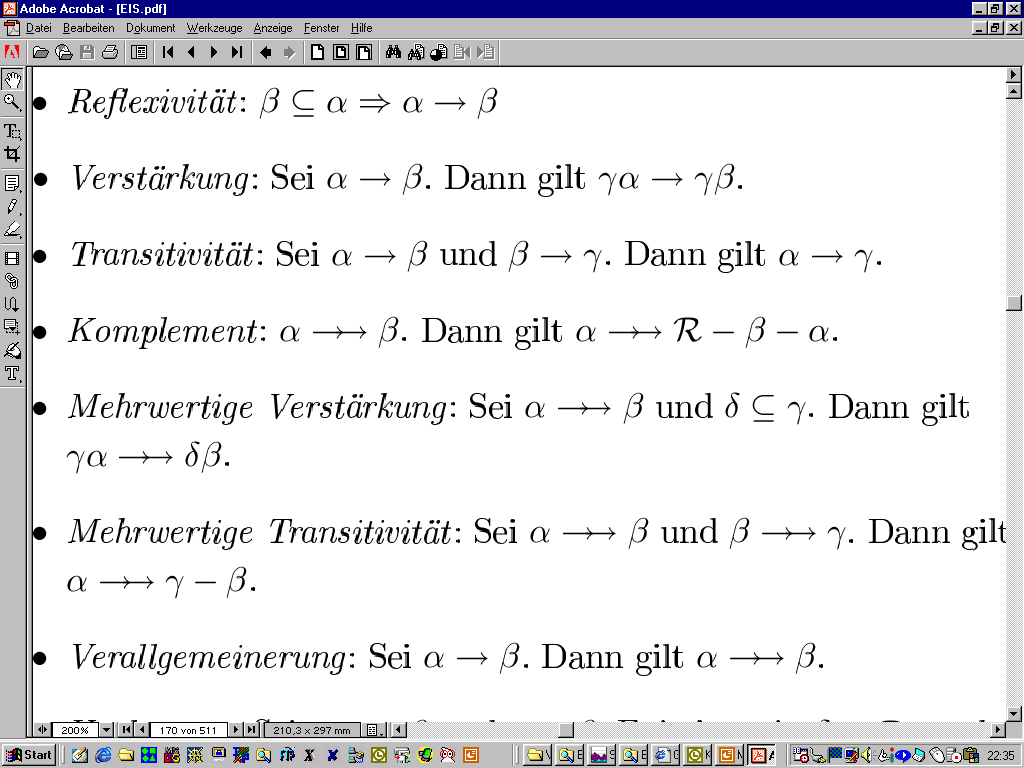 60
Inferenzregeln für MVDs (Forts.)
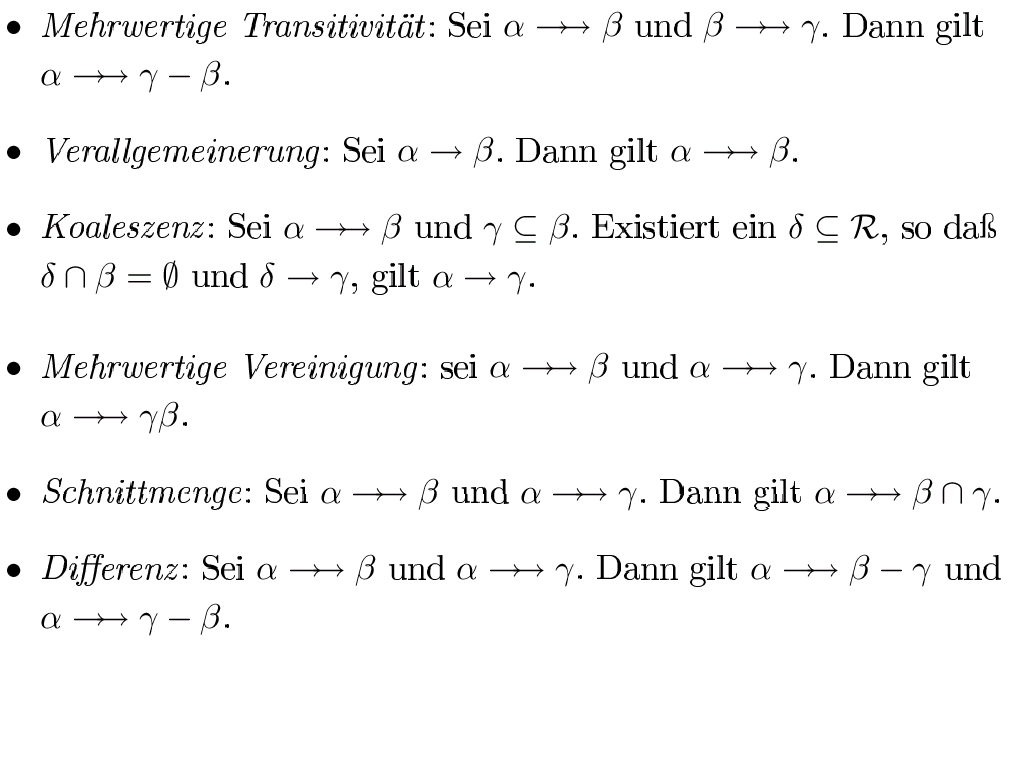 61
Jede FD ist auch eine MVD
Wenn für eine Relation    gilt, dann gilt auch    
Warum?
Es gibt keine 2 Tupel mit gleichen -Werten und unterschiedlichen -Werten
62
Mehrwertige Abhängigkeiten
   gilt genau dann wenn 
Wenn es zwei Tupel t1 und t2 mit gleichen a–Werten gibt
Dann muss es auch zwei Tupel t3 und t4 geben mit

t3. = t4. = t1. = t2.
t3.b =  t1.b , t4.b =  t2.b 
t3.g =  t2.g , t4.g =  t1.g
63
Triviale MVDs …
… sind solche, die von jeder Relationenausprägung erfüllt werden

Eine MVD    ist trivial genau dann wenn
   oder
 = R - 
64
Vierte Normalform
Eine Relation R ist in 4 NF wenn für jede MVD    eine der folgenden Bedingungen gilt:

Die MVD ist trivial oder
 ist Superschlüssel von R
65
Dekomposition in 4 NF
Starte mit der Menge Z := {R}
Solange es noch ein Relationenschema Ri in Z gibt, das nicht in 4NF ist, mache folgendes:
Es gibt also eine für Ri geltende nicht-triviale MVD (a   b), für die gilt:
a  b = 
(a  Ri)
Finde eine solche MVD
Zerlege Ri in Ri1 := a  b und Ri2 := Ri - b 
Entferne Ri aus Z und füge Ri1 und Ri2 ein, also 
Z := (Z – {Ri})  {Ri1}  {Ri2}
66
Dekomposition in 4 NF
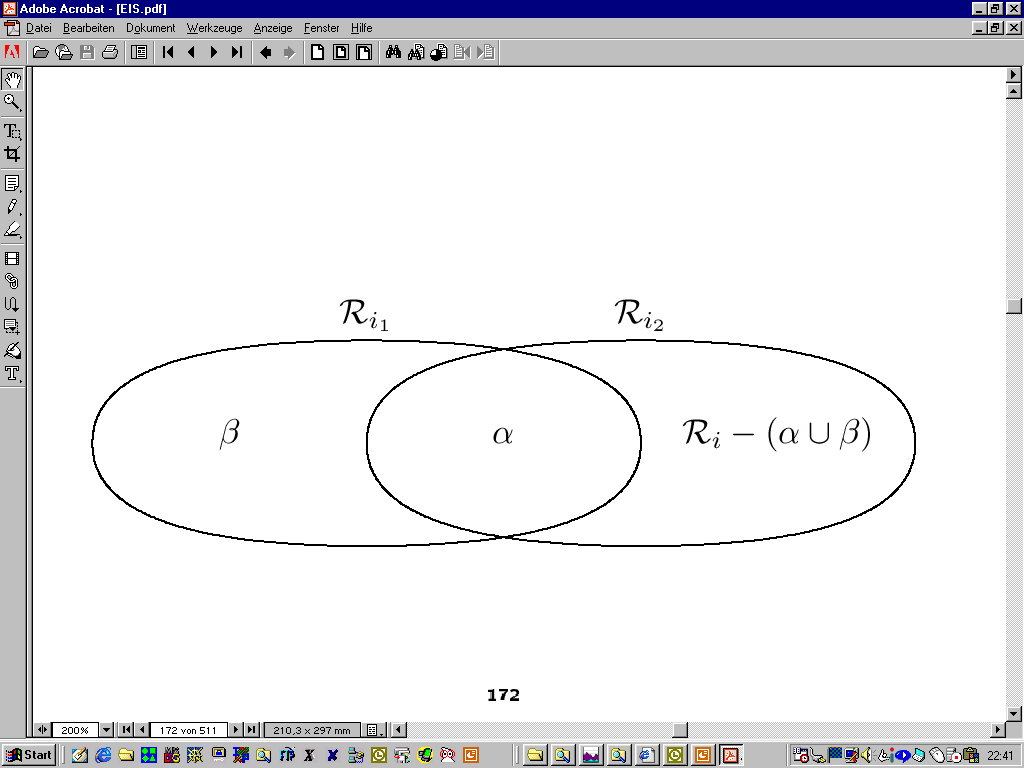 67
Beispiel-Zerlegung
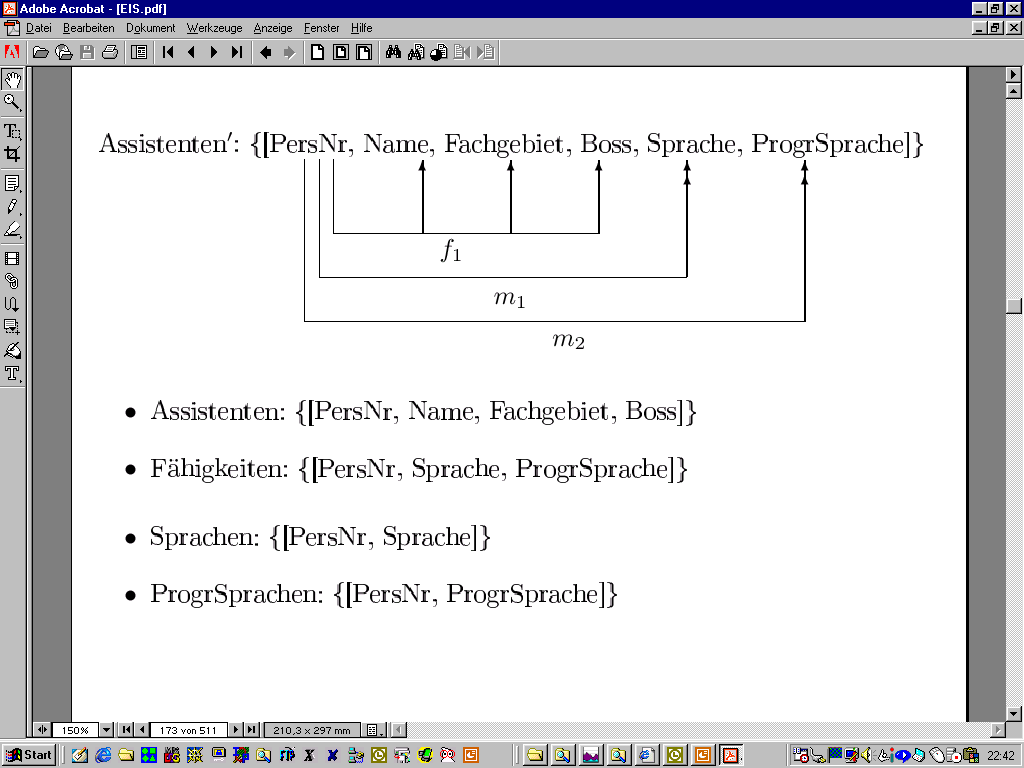 68
Zusammenfassung
Die Verlustlosigkeit ist für alle Zerlegungsalgorithmen in alle Normalformen garantiert
Die Abhängigkeitserhaltung kann nur bis zur dritten Normalform garantiert werden
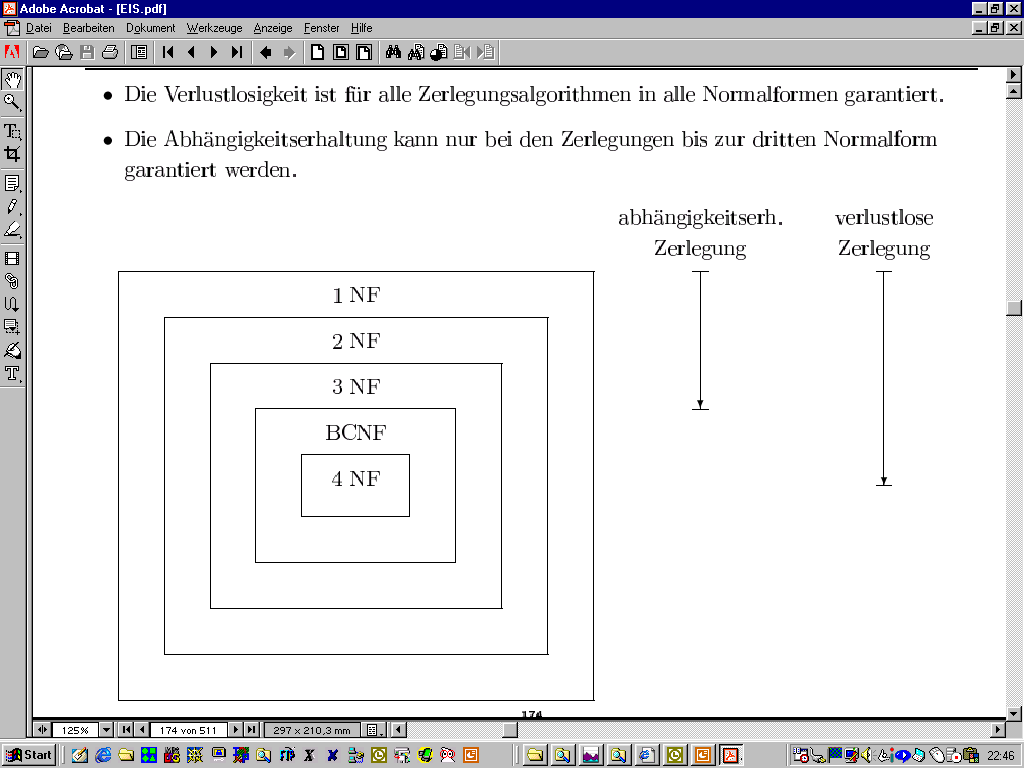 69
Nachfolgend gibt es ein paar Notizen für Übungen ...					... nicht Teil der Vorlesung
70
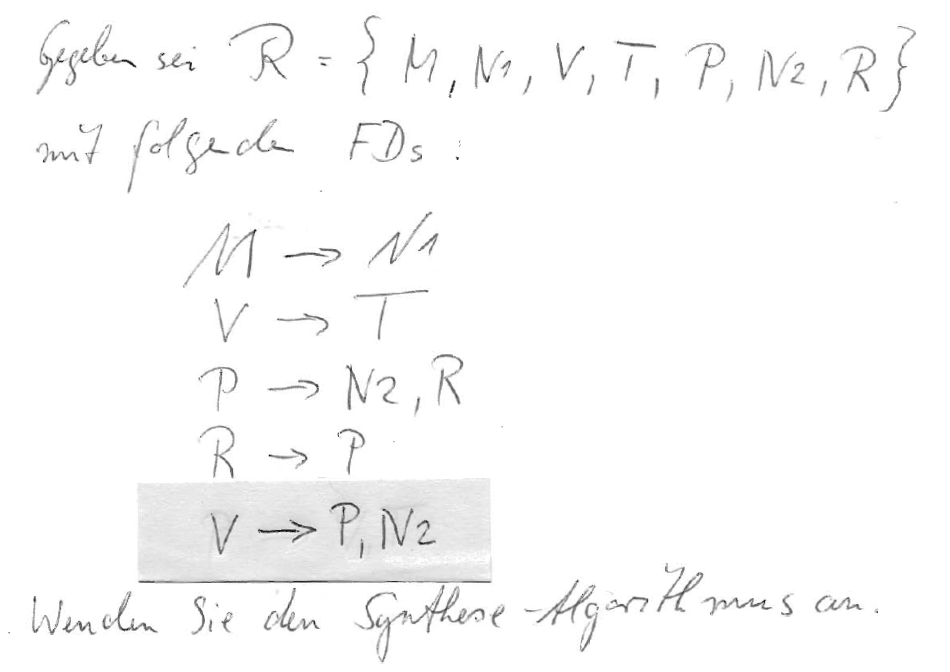 71
72
Bestimmung funktionaler Abhängigkeiten (zusätzliche Übung)
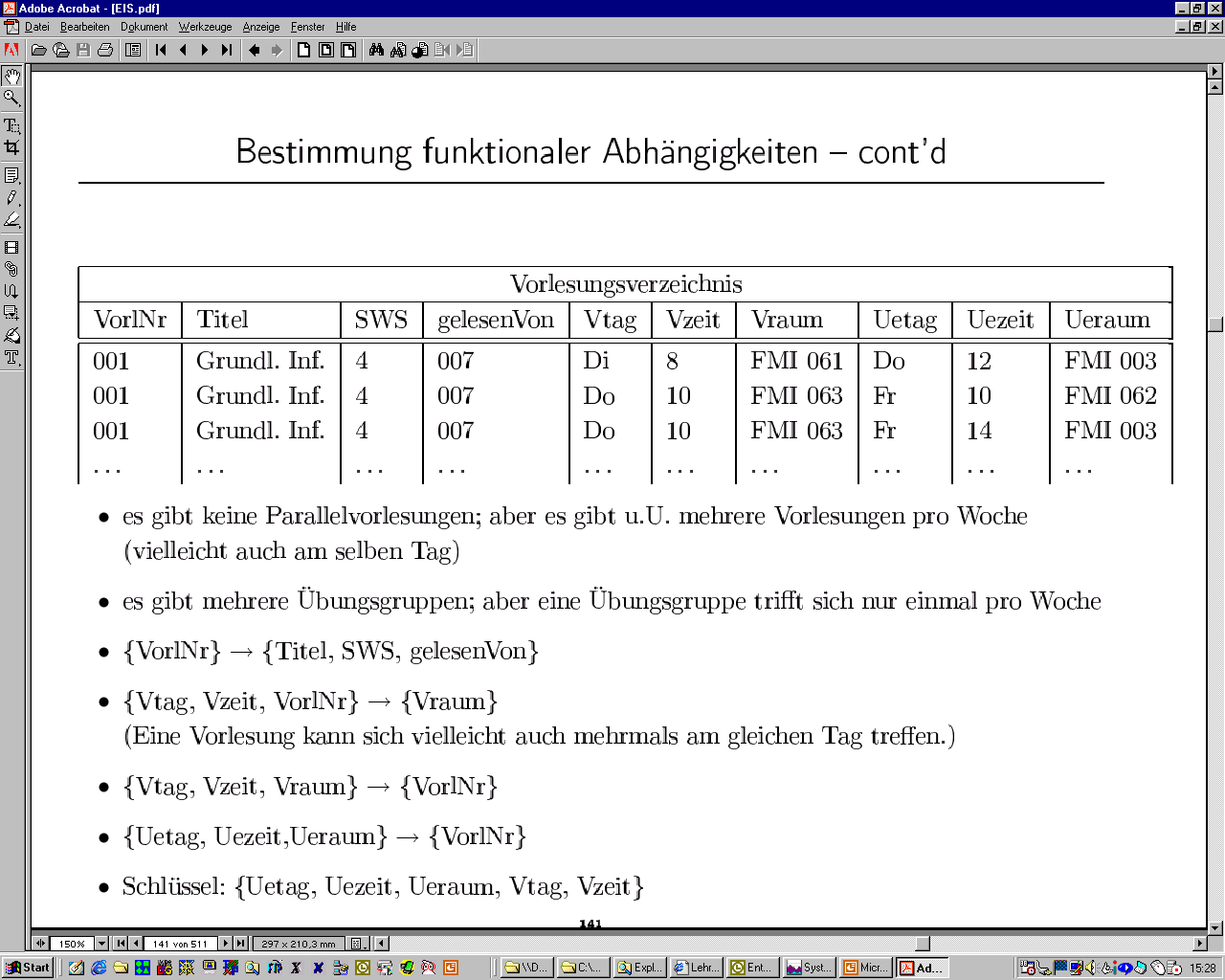 73
Bestimmung funktionaler Abhängigkeiten (zusätzliche Übung)
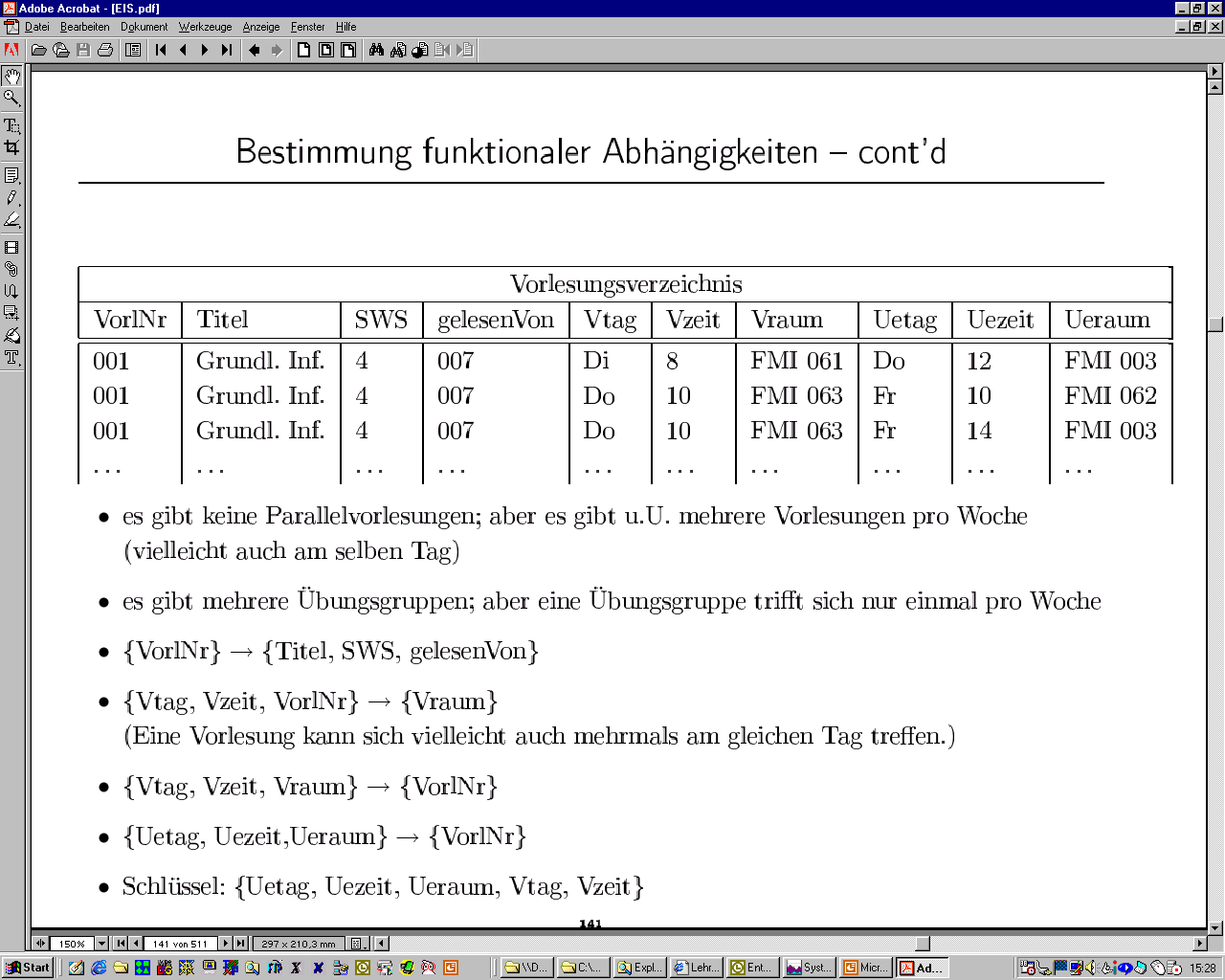 74
Übung: FDs, MVDs, Normalisierung
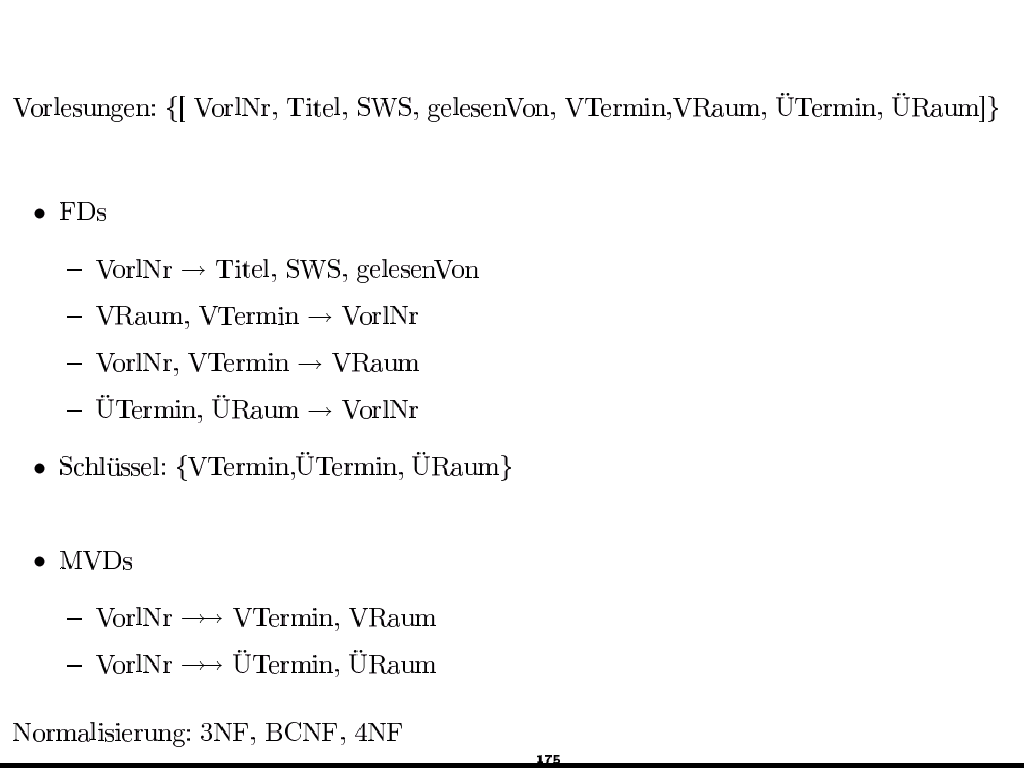 75
Übung: FDs, MVDs, Normalisierung
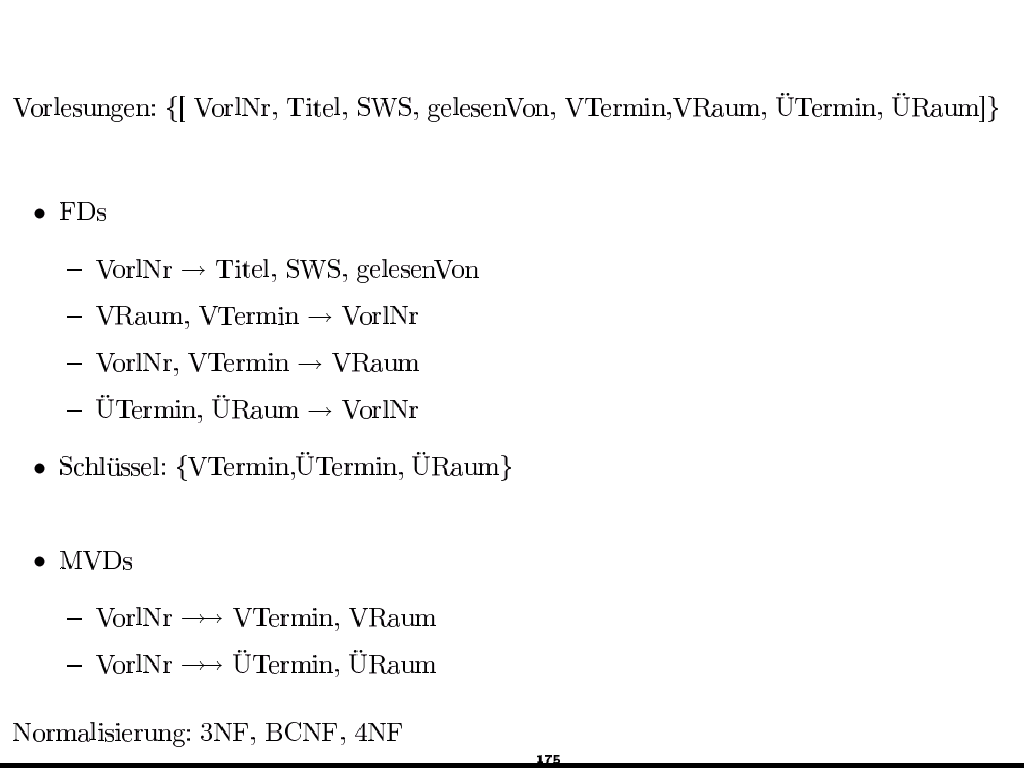 76
Weitere Übung: Familie
Familie: {[Vater, Mutter, Kind, Opa, Oma]}

Annahme: [Herbert, Maria, Else, Theo, Martha] bedeutet
Theo und Martha sind Eltern von Herbert oder
Theo und Martha sind Eltern von Maria
Abhängigkeiten:
K  V,M
K,Opa  Oma
K,Oma  Opa
V,M  K
V,M  Opa,Oma
MVDs
77
Weitere Übung: Familie
Familie: {[Opa, Oma, Vater, Mutter, Kind]}

Annahme: [Theo, Martha, Herbert, Maria, Else] bedeutet
Theo und Martha sind Eltern von Herbert oder
Theo und Martha sind Eltern von Maria
Abhängigkeiten:
K  V,M
K,Opa  Oma
K,Oma  Opa
V,M  K
V,M  Opa,Oma
78
Beispiel
Kind  Vater,Mutter
Kind,Opa  Oma
Kind,Oma  Opa
V,M  K
V,M  Opa,Oma
79
Beispiel
Kind  Vater,Mutter
Kind,Opa  Oma
Kind,Oma  Opa
V,M  K
V,M  Opa,Oma
80
Weiteres Beispiel: 1:N & N:M Bez.
T
M
N
R
N
1
E
F
N
1
A
B
M
N
V
S
G
H
C
D
UR: {[ A  ,  B  ,  C  ,  D  ,  E  ,  F  ,  G  ,  H ]}
81
T
M
R
N
E
F
N
1
A
B
M
N
V
S
G
H
C
D
UR: {[ A  ,  B  ,  C  ,  D  ,  E  ,  F  ,  G  ,  H ]}
82
UR: {[ A  ,  B  ,  C  ,  D  ,  E  ,  F  ,  G  ,  H ]}
83
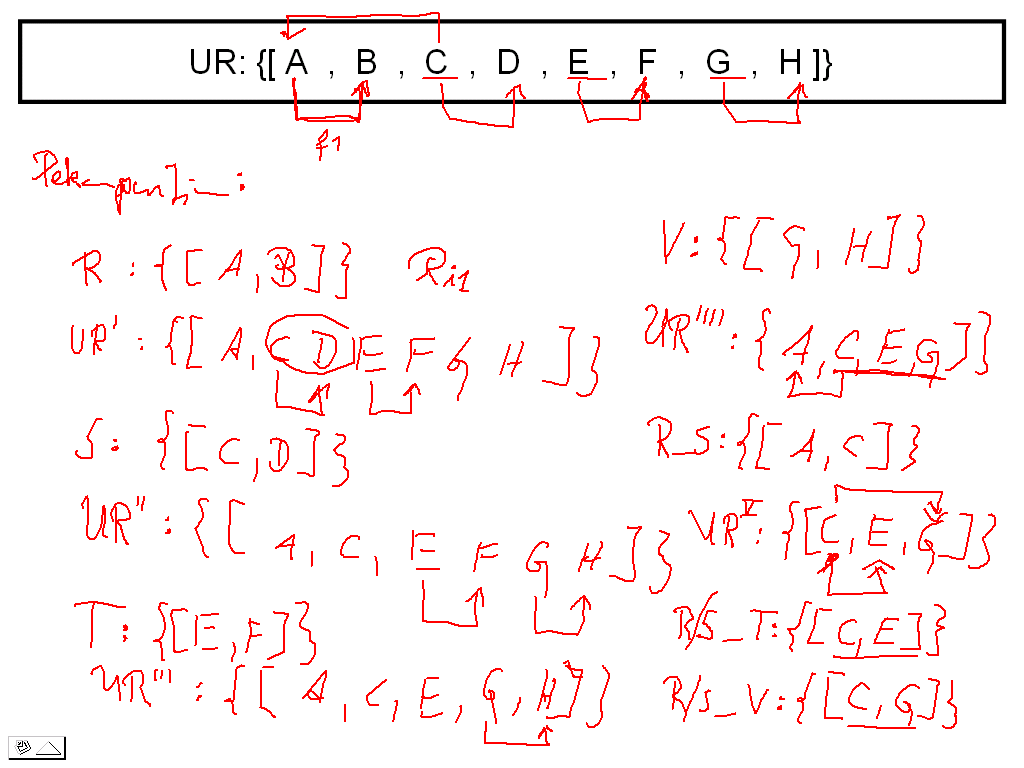 84
Übung: FDs, MVDs, Normalisierung
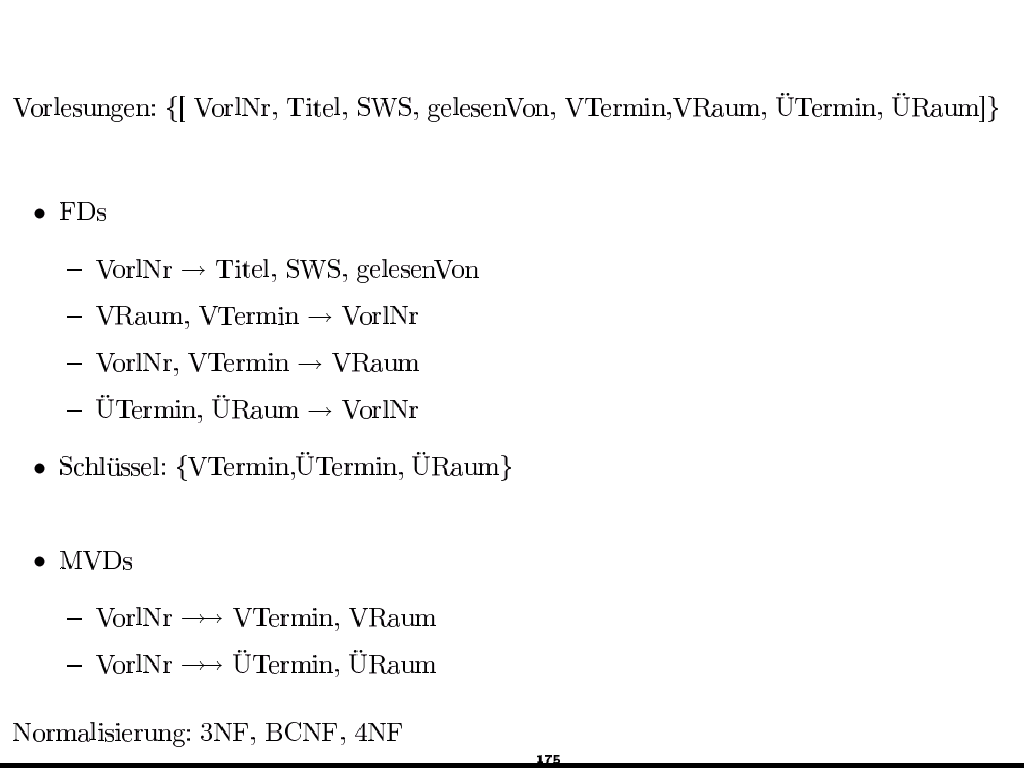 85
1
T
1
R
E
F
N
1
A
B
M
N
V
S
G
H
C
D
UR: {[ A  ,  B  ,  C  ,  D  ,  E  ,  F  ,  G  ,  H ]}
86
UR: {[ A  ,  B  ,  C  ,  D  ,  E  ,  F  ,  G  ,  H ]}
A  ABEF
C  D
E  F
G  H
C  ABCEF
E  ABEF
87
UR: {[ P, N, V, T, M, S ]}
P  N
V  TNP
M  S
88
UR: {[ P, N, V, T, M, S ]}
P  N
V  TNP
M  S
89